Survey Assessment
Surveys raise the bar with respect to user experience over spreadsheets, however, they require the support of a database back office response gathering and reporting system or the cost of contracting out that support.

The spreadsheet model is the core of the business tools at PHAC. Improvements are required.  The following configurations are too busy and the supporting processes can be streamlined.

If the current data gathering paradigm did not use email, had reasonable full page forms with navigation and decoupled or de-synchronized their data gathering, that might be the best solution.
Data Collection : Survey Interim State
Preparing a Survey:       - Create questions 
      - Import drop-down menu values and explanatory notes to the survey’s setup.
1
OFCO
6
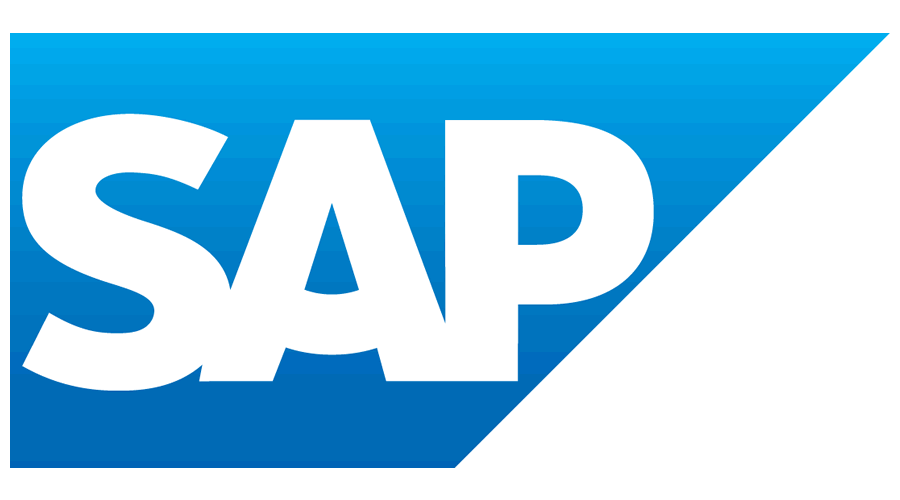 MVR report cycle
Update contains all responses
CCDIC
Respondents
Voxco App
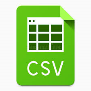 5
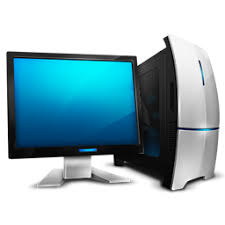 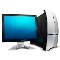 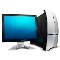 2
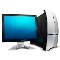 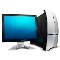 Survey invites 
sent out by email
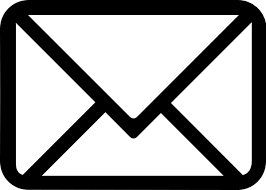 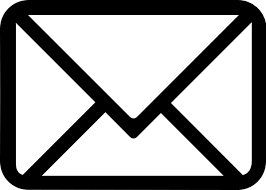 Update contains all responses
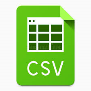 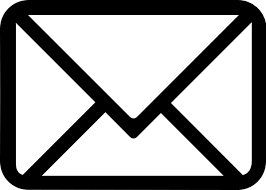 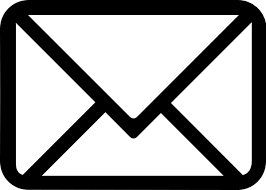 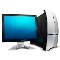 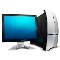 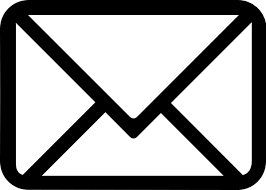 5
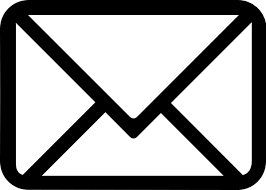 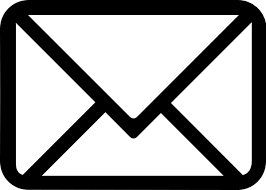 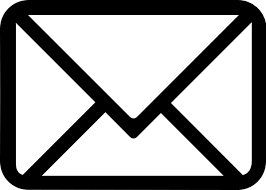 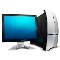 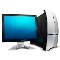 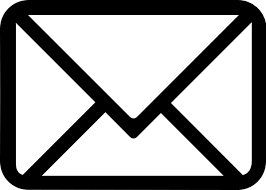 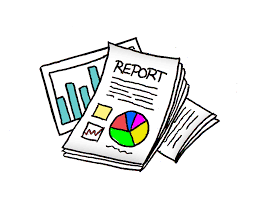 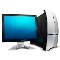 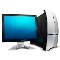 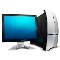 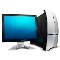 4
Report and CSV files containing all responses
Storage Resource
3
?
Clicking on the survey invite takes respondent to the Voxco server where they complete the survey in their browser
Interim Options:
Gcdocs
“V” Drive
Spare Server space
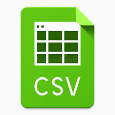 Local Data Collection
* Saved versions of input sheets to PMR, BOP etc
* Data arising from deliverables development exercises (Strategic Maps, BSC)
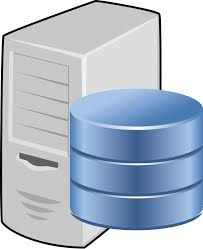 Voxco Server
Data Collection : Survey End State
Preparing a Survey:       - Create questions 
      - Import drop-down menu values and explanatory notes to the survey’s setup.
OFCO
1
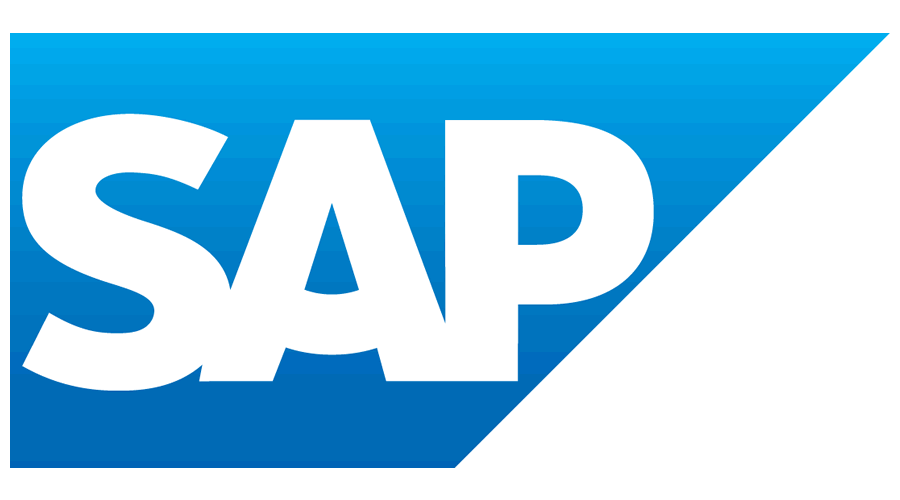 8
CCDIC
MVR report cycle
Respondents
Voxco App
Financials
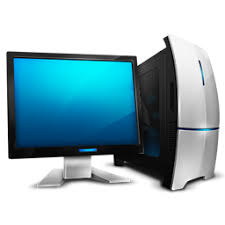 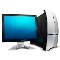 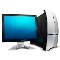 2
5
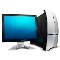 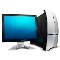 Survey invites 
sent out by email
6
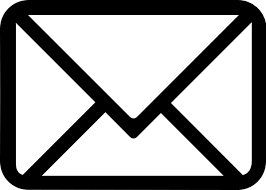 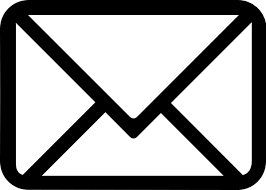 DW update contains all responses
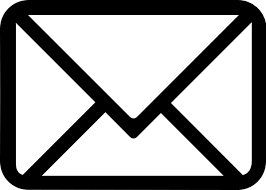 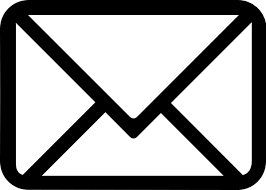 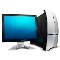 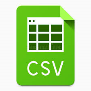 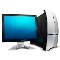 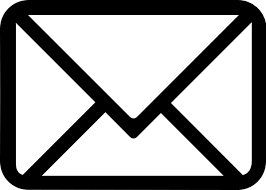 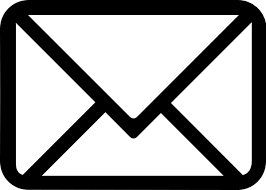 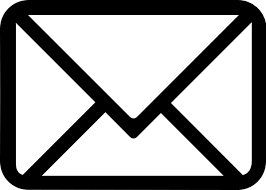 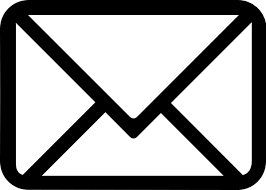 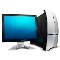 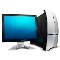 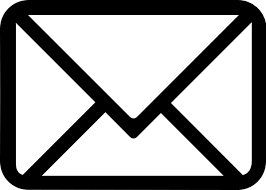 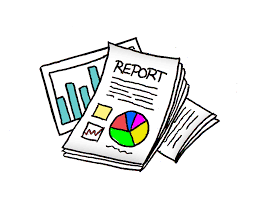 Corporate Data Warehouse
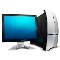 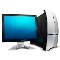 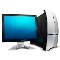 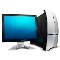 4
Report and CSV files containing all responses
3
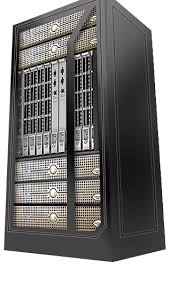 Clicking on the survey invite takes respondent to the Voxco server where they complete the survey in their browser
CCDIC
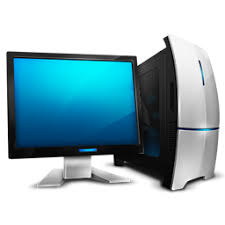 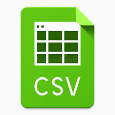 Local Analysis
Local Data Collection
* Saved versions of input sheets to PMR, BOP etc
* Data arising from deliverables development exercises (Strategic Maps, BSC)
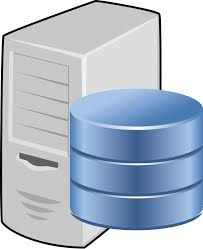 Voxco Server
Data Collection : Spreadsheet
Preparing a Spreadsheet:       - Create questions, create separate sheets for each group 
      - Import drop-down menu values and explanatory notes to another tab in each workbook and link values to appropriate cells
OFCO
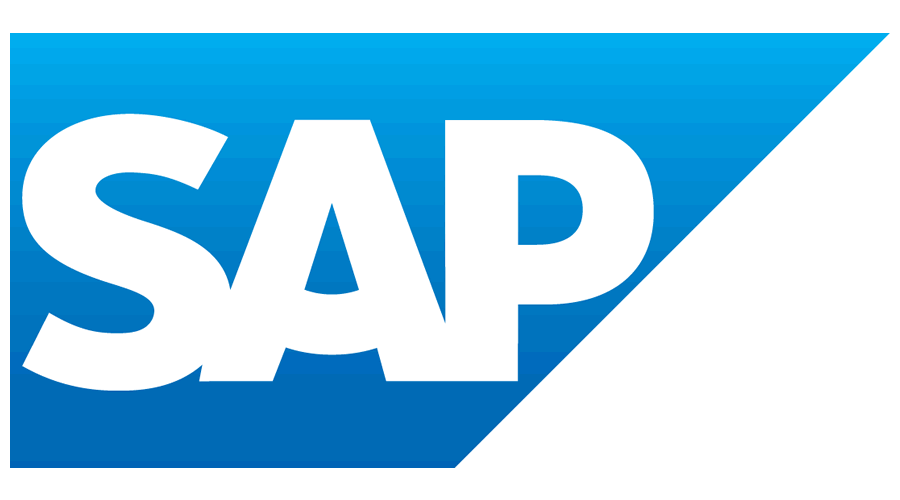 Financials
1
Send Reports
CCDIC
8
MVR report cycle
2
Voxco App
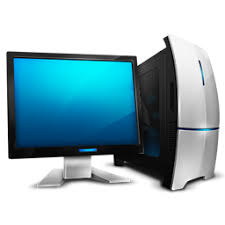 Spreadsheet links 
sent out by email
7
Send Reports
Create Reports
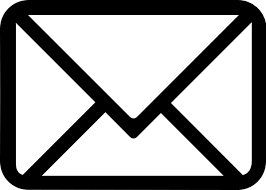 6
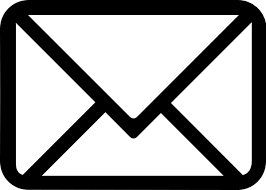 8
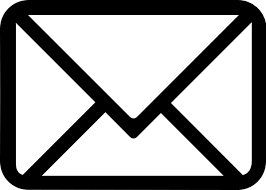 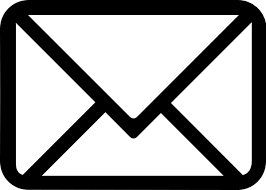 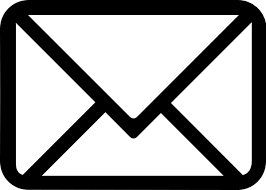 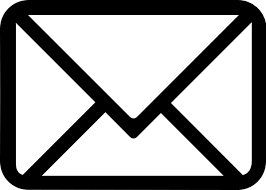 Respondents
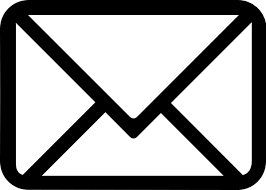 Data collated in Access DBS or another tool.
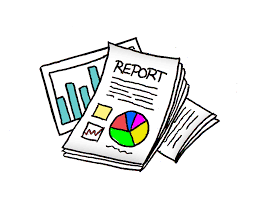 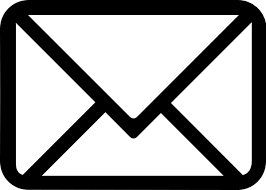 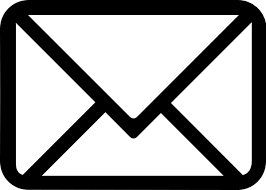 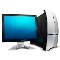 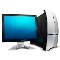 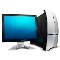 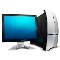 Spreadsheet downloaded
DGO, Divisions
3
5
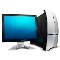 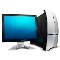 Spreadsheet returned
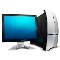 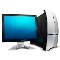 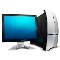 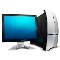 Local Data Collection
Spreadsheet completed / saved
4
Saved versions of input sheets to PMR, BOP etc
Data arising from deliverables development exercises (Strategic Maps, BSC)
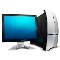 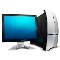